How to Prevent Club Conflictsthrough “Active Listening”
Darwin Sampedro, CDS Senior Officer
Club and District Support, The Americas
[Speaker Notes: Your Club and District Support team (CDS) understanding the importance of how conflicts can affect the normal functioning of a club, has considered important to create tools to help clubs in how to prevent or handle conflicts, when they arise. The following presentation will provide you with skills in how to prevent club conflicts through ACTIVE LISTENING.


Active Listening is one of the most important skills we all need to learn. How well you listen has a major impact on your job effectiveness and on the quality of your relationships with other people.]
OBJECTIVES
What is conflict?
Poor Listening vs. Active Listening 
Exercise: Are you a good listener? 
Solving club conflicts through Active Listening
Conflicts happen and are part of life, how we handle them, makes a difference.
Conflict
[Speaker Notes: What comes to your mind when you hear the word conflict? War, Fights, Rivalry, Competition, Struggle]
Conflict
According to collinsdictionary.com: 

Conflict is serious disagreement and argument about something important between two or more individuals.
[Speaker Notes: https://www.collinsdictionary.com/us/dictionary/english/conflict]
Conflict
FOR MORE THAN 30 YEARS, OUR MEMBERSHIP HAS NOT GROWN FROM:

1,200,000 Rotarians

What is happening?
[Speaker Notes: Lack of interest?]
Conflict
Conflict
Participation

72% of current rotary club members
20% of proposed rotary club members
8% of former rotary club members

65% Male
34% Female
Conflict
52% of current members

WOULD RECOMMEND their family members, friends and relatives join their Rotary club.
Conflict
46% of former members

WOULD NOT RECOMMEND anyone join Rotary
Conflict
Of all the reasons why a member ended their membership with Rotary, the main one was: 
52% of former members

Personality conflicts
Conflict
[Speaker Notes: https://blink.ucsd.edu/HR/supervising/conflict/handle.html

The University CA San Diego did a research about conflicts in workplace and provide practical strategies you can use to handle conflicts]
Poor Listening vs. Active Listening
Poor Listening vs. Active Listening
The Price of Poor Listening
[Speaker Notes: Poor listening leads to assumptions and misunderstandings. These lead to errors, ineffective decisions, and/or costly mistakes. On a personal level, poor listening leads to hurt feelings and a loss of team cohesion. This deteriorates trust and weakens communication even further.]
“Our worst enemy in communication is that we do not            listen to understand, we listen to respond. ”                    													-Pilar Morey Bulbena
[Speaker Notes: It takes us one year to learn to speak… and an entire life to learn to listen.]
Poor Listening vs. Active Listening
In the business industry:
Assumptions
Misunderstandings
Errors
Ineffective decisions and/or costly mistakes
Poor Listening vs. Active Listening
On a personal level:
Hurt feelings
Deteriorates trust
Weakens communication even further
Poor Listening vs. Active Listening
Aggrieved member:
Becomes disinterested 
Becomes negative
Takes a leave of absence
Joins another Rotary Club
Resigns from Rotary
Poor Listening vs. Active Listening
Active Listening
[Speaker Notes: This is where you make a conscious effort to hear not only the words that another person is saying but, more importantly, the complete message being communicated.]
What is Active Listening?
It is a way of listening and responding to another person that improves mutual understanding.
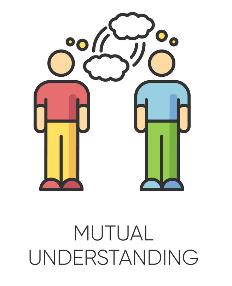 [Speaker Notes: https://blink.ucsd.edu/HR/supervising/conflict/handle.html

The University CA San Diego did a research about conflicts in workplace and provide practical strategies you can use to handle conflicts]
What is Active Listening?
2. It’s an important first step in defusing situations or finding solutions to problems.
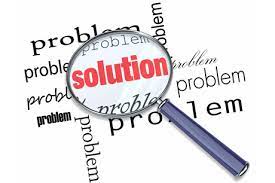 What is Active Listening?
3. This requires the listener to fully concentrate, understand, respond and remember what has been said.
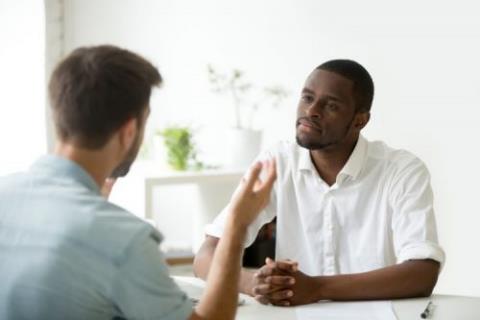 What is Active Listening?
4. You make a conscious effort to hear and understand the complete message being spoken rather than just passively listening.
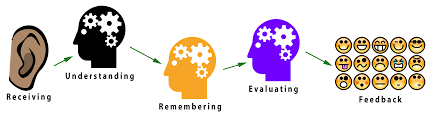 [Speaker Notes: Image taken from: http://kell.indstate.edu/pub-comm-intro-2ed/chapter/5-5-stages-of-listening/]
Active Listening Exercise
[Speaker Notes: https://www.youtube.com/watch?v=KNYBTZjE2Yk
Exercises taken from The Benchmark Portal video: Active Listening Exercises: https://www.youtube.com/watch?v=KNYBTZjE2Yk]
Active Listening
Rules:

Listen and take notes
Answer questions
Active Listening Exercise
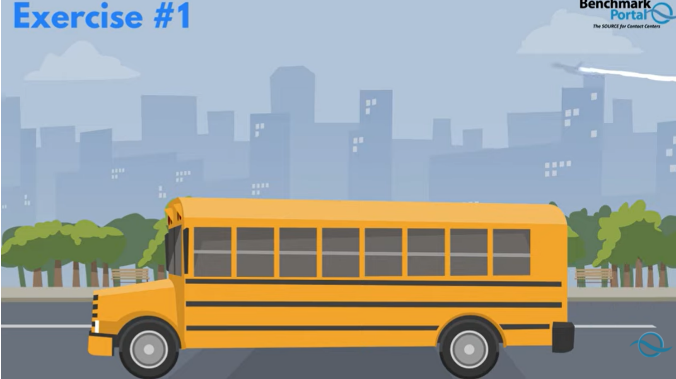 [Speaker Notes: You are driving a bus that leaves Springfield at 8:30am with 23 passengers onboard. Stops in Wellington dropping 10 people and picking up four passengers. It travels south to Monroe dropping another 5 passengers and picking up 6. It arrives at Cincinnati 2 hours later. WHAT IS THE BUS DRIVER’S NAME]
Active Listening Exercise
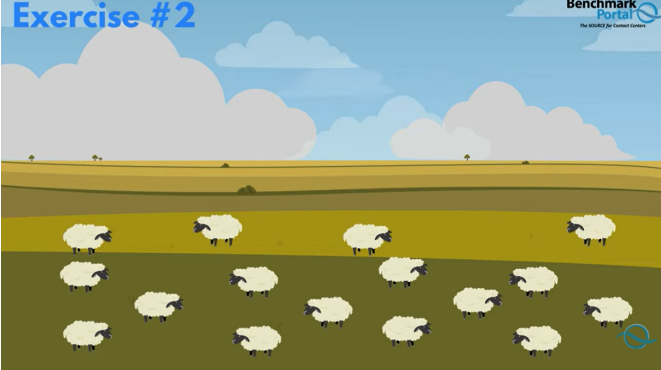 [Speaker Notes: If a farmer had 17 sheep and all but 9 of them escaped. HOW MANY WOULD HE HAS LEFT?]
Active Listening Exercise
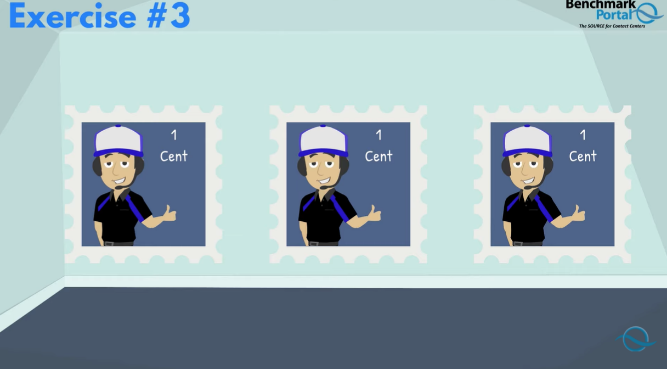 [Speaker Notes: If there are twelve one cent stamps in a dozen, how many two cents' stamps would be in a dozen?]
Active Listening Exercise
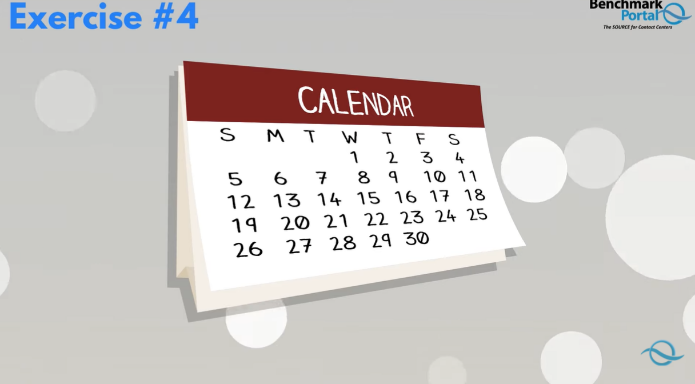 [Speaker Notes: If some months has 31 days, and other months has 30 days how many months has 28 days.]
Active Listening Exercise
[Speaker Notes: An airplane was traveling from Houston to Mexico City the interior was blue with red seats and there were 154 passengers onboard, unfortunately, the plane crash right in the border between USA and Mexico. According to Internationally law where were the survivors buried?]
Active Listening Exercise
Answers
YOUR NAME
9
12 TWO CENT STAMPS
ALL 12 MONTHS
NOWHERE
[Speaker Notes: YOUR NAME. Because you were driving the bus
9 Because all 9 because all butt nine sheep died
12 TWO CENTS STAMPS Because there is always 12 stamps in a dozen regardless of the denomination
ALL 12 MONTHS Because all 12 months contains 28 days 
NOWHERE Because you did not buried survivors	

Now, I am going to ask you to write down in a paper a conflict that your club has experienced, is experiencing or might experience in the future.  You do not have to write down your club’s name. At the end of the presentation, we will pick one scenario and work on it together.]
Active Listening
What can we learn from this exercise?
Focus on details
Listening vs. problem-solving
Receiver bias 
Avoid distractions 
Asking relevant questions
[Speaker Notes: If you missed the question about the airplane, it was only one word, SURVIVORS, which change the meaning and outcome of their entire  situation. Your  focus on one detail change everything, so stay focus in detail. Because DETAILS DO MATTER.
In some cases, you might have switch from listening to problem-solving. In the bus example you might have focused on the number of passengers. Trying to solve a math problem that  you though was going to be the issue. Stay in listening mode without jumping ahead to problem solving.
Bias Listening. Is Jumping to conclusions because the listener believes they already know the answer that  could have happened in one question where you mind jump ahead assuming we meant months with only 28 days. 
Keep in mind that good listening means having an open mind and without holding judgment until the speaker has finished. It is easy to be distracted by surroundings and emotions or even details. In the airplane or the bus example the addition of irrelevant details could cause you to become distracted and miss the point. Don’t allow outside circumstances or irrelevant details to distract you.
The most important thing is asking relevant questions.  When mistakes are made is due to not taking the time to ask questions. That clarify your understanding and avoid mistakes. 

https://www.youtube.com/watch?v=KNYBTZjE2Yk]
5  Key Active Listening Skills
5  Key Active Listening Skills
Pay Attention
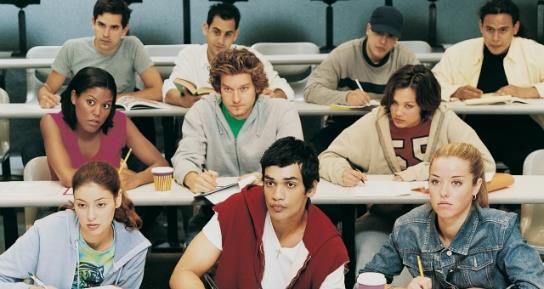 [Speaker Notes: 1. Pay attention. 
Give the speaker your undivided attention and acknowledge the message. Recognize that non-verbal communication also "speaks" loudly. 
Look at the speaker directly. 
Put aside distracting thoughts. Don't mentally prepare a rebuttal! 
Avoid being distracted by environmental factors. 
"Listen" to the speaker's body language. 
Refrain from side conversations when listening in a group setting. 
Taken from Mindtools.com]
5  Key Active Listening Skills
2. Show that you are listening
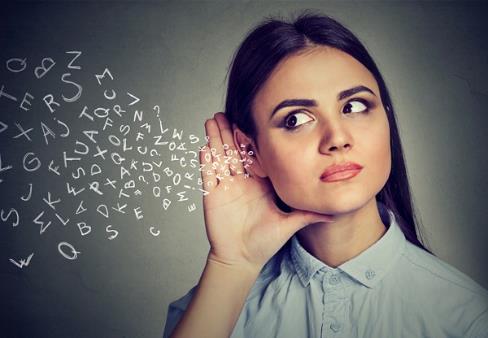 [Speaker Notes: 2. Show that you are listening. 
Use your own body language and gestures to convey your attention. 
Nod occasionally. 
Smile and use other facial expressions. 
Note your posture and make sure it is open and inviting. 
Encourage the speaker to continue with small verbal comments like “Yes” and “Aha”]
5  Key Active Listening Skills
3. Provide Feedback
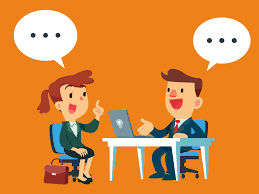 [Speaker Notes: 3. Provide feedback. 
Our personal filters, assumptions, judgments, and beliefs can distort what we hear. As a listener, 
your role is to understand what is being said. This may require you to reflect what is being said and 
ask questions. 
Reflect what has been said by paraphrasing. "What I'm hearing is" and "Sounds like you are saying" 
are great ways to reflect back. 
Ask questions to clarify certain points. "What do you mean when you say", "Is this what you mean?" 
Summarize the speaker's comments periodically.]
5  Key Active Listening Skills
4. Defer Judgement
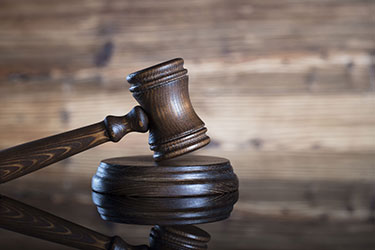 [Speaker Notes: 4. Defer judgment. 
 
Interrupting is a waste of time. It frustrates the speaker and limits full understanding of the message. 
Allow the speaker to finish. 
Don't interrupt with counter arguments]
5  Key Active Listening Skills
5. Respond Appropriately
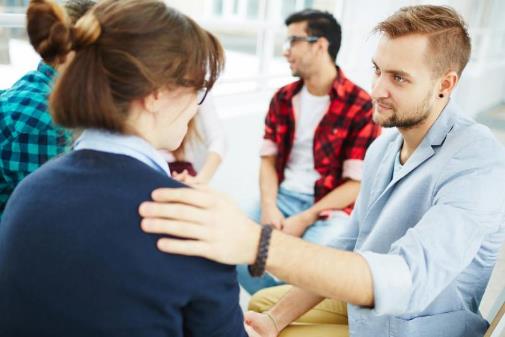 [Speaker Notes: 5. Respond Appropriately. 
Active listening is a model for respect and understanding. You are gaining information and 
perspective. You add nothing by attacking the speaker or otherwise putting him or her down. 
Be candid, open, and honest in your response. 
Assert your opinions respectfully. 
Treat the other person as s/he would want to be treated.]
Benefits of Handling Club Conflicts Effectively
Retention of members
Better club atmosphere
Mutual respect between members
Increase focus on club projects, membership and goals!
Conclusion
Conclusion
Rotary’s active listening is what we do best 
Through active listening we change people’s lives
Respond to world challenges
Rotary Creates HOPE in the world
Conclusion
Use “Active Listening Skills” 
to effectively prevent any 
club conflict.
cds@rotary.org